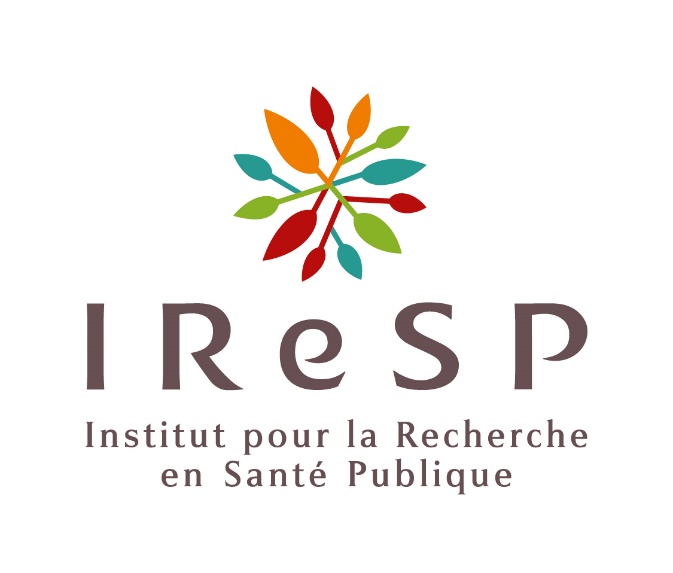 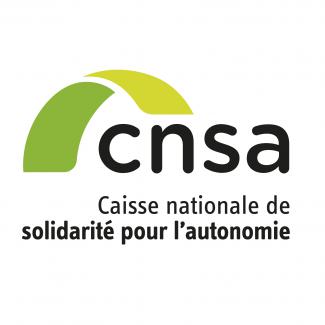 AAP Autisme 2017
DIETACE – Difficultés d’Inclusion des Elèves avec TSA : Attitudes et Comportements des enseignants.
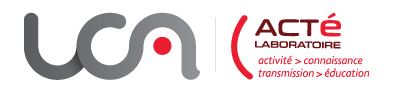 Mickaël Jury, Kamilla Khamzina, Caroline Desombre, Marie-Christine Toczek, Patrick Chambres
[Speaker Notes: A compléter éventuellement par d’autres logos.]
Présentation du projet - Contexte
Evolution de la scolarisation des élèves en situation de handicap
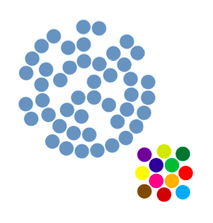 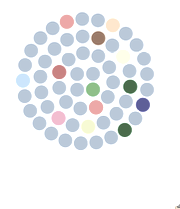 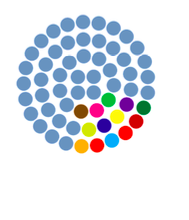 Inclusion = adaptation aux besoins de tous
Intégration
Ségrégation
[Speaker Notes: Selon la présentation précédente, passer très vite.]
Présentation du projet - Contexte
Un appareil législatif qui s’étoffe :
Loi du 11 février 2005 : redéfinition du handicap – inscription dans l’école de quartier.
Loi du 8 juillet 2013 : inscription du principe de la scolarisation inclusive dans l’article premier du Code de l’Éducation.
Circulaire du 5 juin 2019 : déploiement de moyens pour la scolarisation inclusive.
Des freins existent. Quels sont-ils ?
Ce que l’on entend sur le terrain : la charge supplémentaire que cela représente, le manque de moyens, le manque de formation.
Des obstacles psycho-sociaux (Desombre, 2011)
Ex : stéréotypisation, discrimination
Le rôle des attitudes ?
[Speaker Notes: Idem sur le premier point]
Illustration des attitudes
Est-ce que vous êtes favorable au recyclage ?
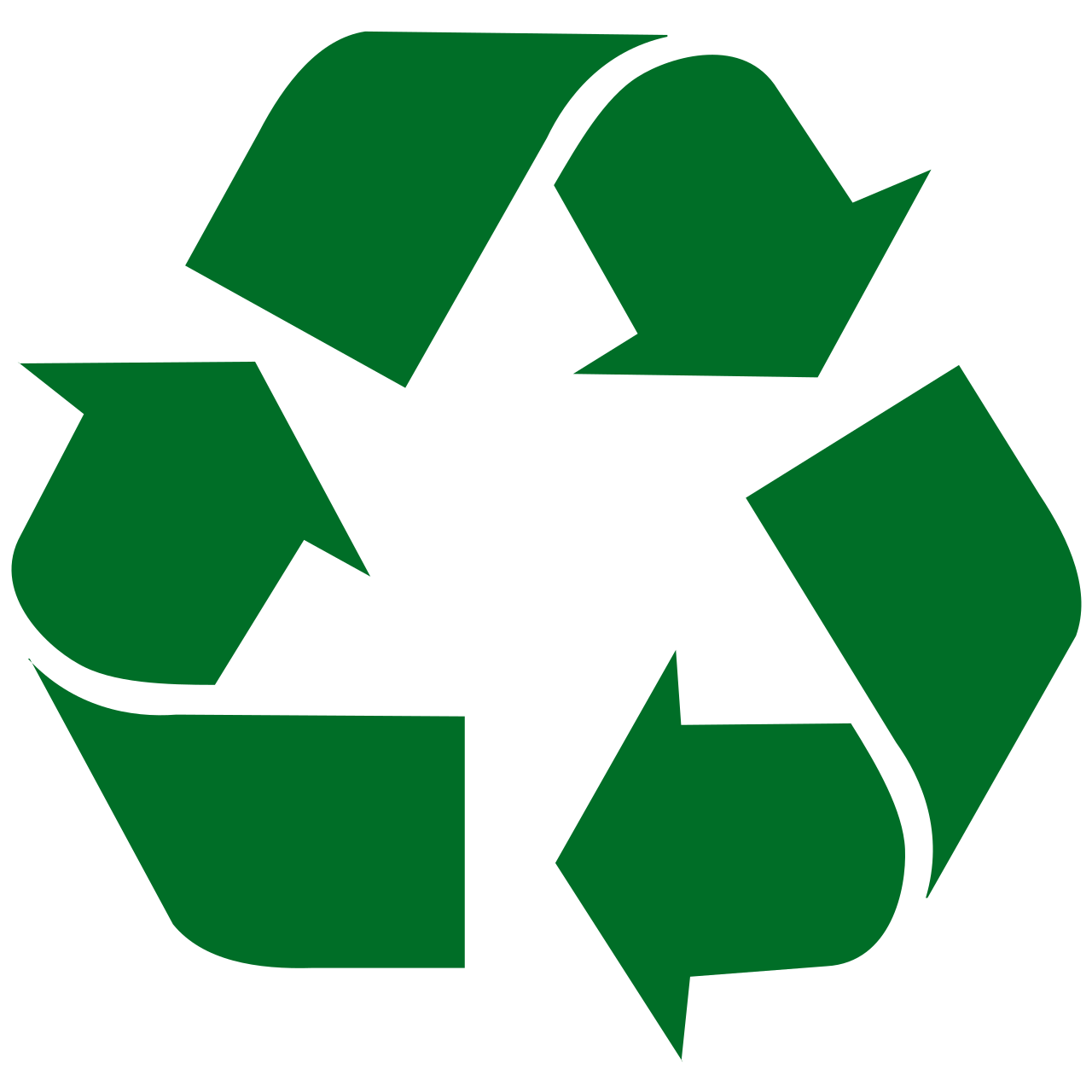 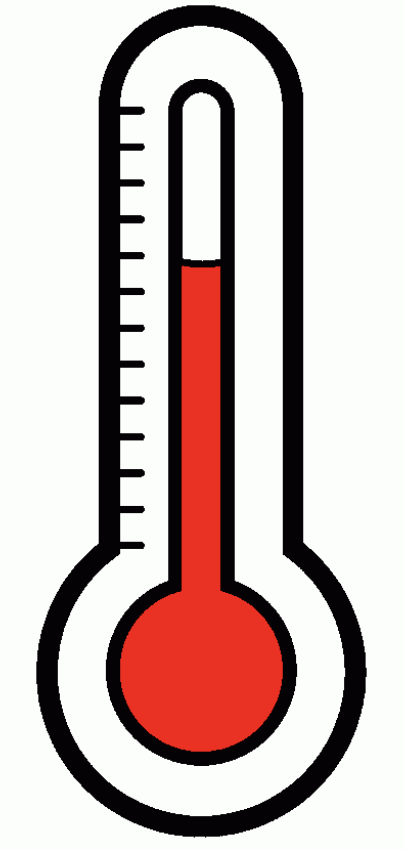 « Je suis très favorable »
« J’y suis très défavorable »
Illustration des attitudes
Est-ce que vous êtes favorable au recyclage ?
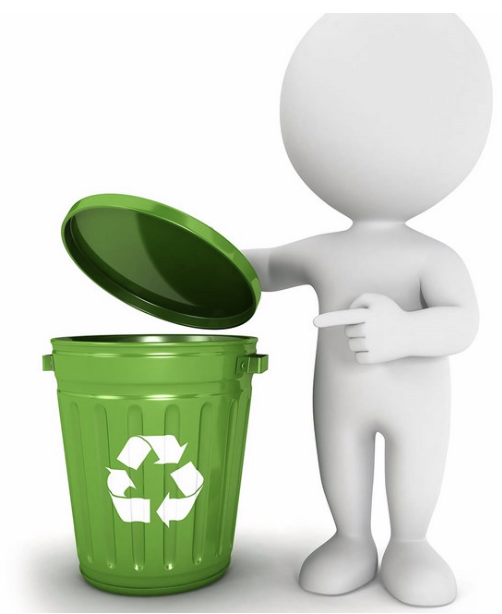 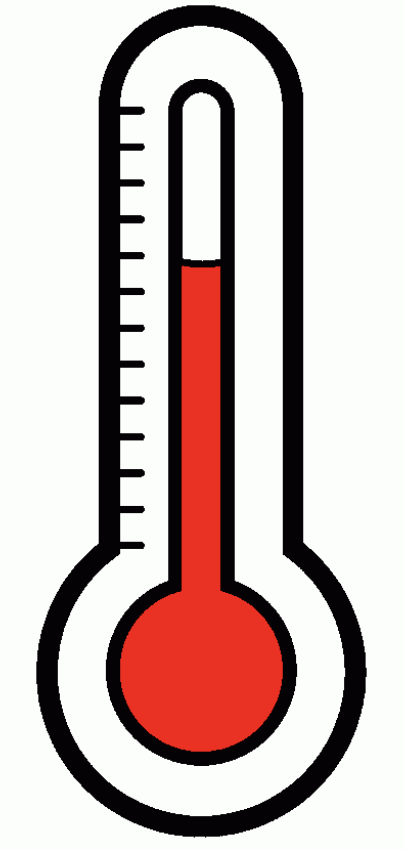 « Je suis très favorable »
« J’y suis très défavorable »
Présentation du projet - Hypothèses et méthode
Deux axes de recherches 
Impact du contexte de sélection à l’école
Impact de l’appartenance à la « catégorie » TSA 
Hypothèse :
Dans la mesure où les personnes présentant un trouble du spectre autistique souffrent d’une représentation négative dans la société (voir par ex. Aubé et al., 2020), les attitudes des enseignants quant à leur inclusion devraient être particulièrement négatives (notamment par comparaison à d’autres profils).
Méthodologie mixte
1 étude qualitative et 3 études quantitatives
Plus de 2000 participant·es
Etude par questionnaire, démarche expérimentale
Etude quantitative
Résultats (1001 français·es tout-venant – Sondage Harris interactive)
Jury et al., 2021a
Etude quantitative
Résultats (351 enseignant·es ordinaires et spécialisé·es)
Jury et al., 2021b
Etude qualitative
Question : Selon vous, y-a-t-il des spécificités à l'inclusion des élèves avec trouble du spectre autistique ?
E5 : « J'en ai jamais eu moi dans ma classe mais de ce que j'ai entendu oui il y a un certain nombre de choses à mettre en place qui sont particulières, on a déjà appelé le réseau TSA. Mais je ne connais pas plus que ça. Je sais que c'est différent mais en quoi je ne maîtrise pas. Le calme, le fait qu'ils supportent pas le bruit voilà. »
E18 : « J'ai jamais eu d’élève autiste donc … moi j'ai eu des élèves qui ont eu des troubles du comportement et je dois avouer que c'est difficilement contrôlable. Après je sais pas si un élève autiste peut devenir violent mais je pense que ça devient difficile à partir du moment où il y a de la violence mais sinon il n'y a pas de souci. »
E16 : « Je pense que là les autistes euh .. je pense qu'il faut vraiment bien être formé, avoir les outils, savoir comment réagir parce que ça demande une attention particulière et ça dépend quel autisme, il n'y en a pas qu'une seule forme mais c'est délicat parce qu'on a déjà eu ça au lycée pas dans ma classe mais ça c'est pas forcément bien passé quoi. Je vous dis c'est une question de formation des enseignants si ils sont formés et connaissent bien le type d'autisme surtout. »
Etude quantitative
Résultats (1064 enseignant·es)
Jury et al., 2021c
Discussion des résultats
Les résultats de ces différentes études indiquent la forte résistance encore présente chez les enseignant·es quant à l’inclusion des élèves porteurs d’un trouble du spectre autistique.
Ils permettent de mieux comprendre la représentation de l’autisme pour ce public
Difficultés de comportements (Dachez et al., 2016) !
Quant on crée de la diversité (que l’on ne réduit pas l’autisme à un label), les attitudes semblent changer ! (Er-Raify & Brauer, 2013)
Perspectives pour l’action publique
Dans la scolarisation et l’accompagnement des élèves en situation de handicap, nous raisonnons encore beaucoup par le prisme des troubles.
Voir rapport de la DEPP (2020)
Conception médicale du handicap
Réponses individuelles plutôt que collectives (modèle social)
La question de la formation ? 
Des modules de formations spécifiques sur l’autisme ?
Quelle logique par rapport à la dynamique inclusive globale ?
Quelle place dans la formation initiale ?
[Speaker Notes: Quels sont les impacts et retombées potentiels du projet ? Quelles perspectives et suite à donner ? 
Comment le projet et les connaissances produites (scientifiques, méthodologiques, etc.) viennent-elles éclairer les politiques publiques sur le champ de l’autisme ? 
Comment celles-ci peuvent-elles être réappropriées par les divers acteurs du champ de l’autisme (parties prenantes) ? Comment viennent-elles nourrir leurs actions ?


Direction de l’évaluation, de la prospective, de la performance]
Perspectives pour l’action publique
Se départir du label TSA pour s’engager dans une logique de besoins éducatifs particuliers ? (Thomazet, 2012)
Identifier quelles sont les difficultés par rapport aux apprentissages pour mieux agir sur celles-ci.
[Speaker Notes: Direction de l’évaluation, de la prospective, de la performance]
Perspectives pour l’action publique
Situation 2 : 
« L’année prochaine, tu accueilleras dans ta classe un élève qui présente des difficultés persistantes d’attention, de compréhension et de communication. »
Situation 1 :
« L’année prochaine, tu accueilleras dans ta classe un élève porteur d’un trouble du spectre autistique. »
Quelle situation favorisera davantage l’action ?
Si la réponse peut sembler évidente, il s’agit d’une hypothèse de recherche à creuser (fin du projet DIETACE)
Perspectives pour l’action publique
L’inclusion des élèves avec un TSA et plus largement des élèves en situation de handicap est une question très vive pour l’ensemble des acteur·trices
Il s’agit d’une question complexe comme l’illustrent les différents projets présentés aujourd’hui.
Voir aussi IDEAL 2 (ANR – Cyrielle Derguy), MIME (IRESP - Maria Popa Roch), ou DIVISE (ANR – Mickaël Jury)
Il est donc d’autant plus important de soutenir des projets en SHS pour mieux appréhender les mécanismes et offrir, à tous nos enfants, des conditions de scolarisation les plus profitables possibles.
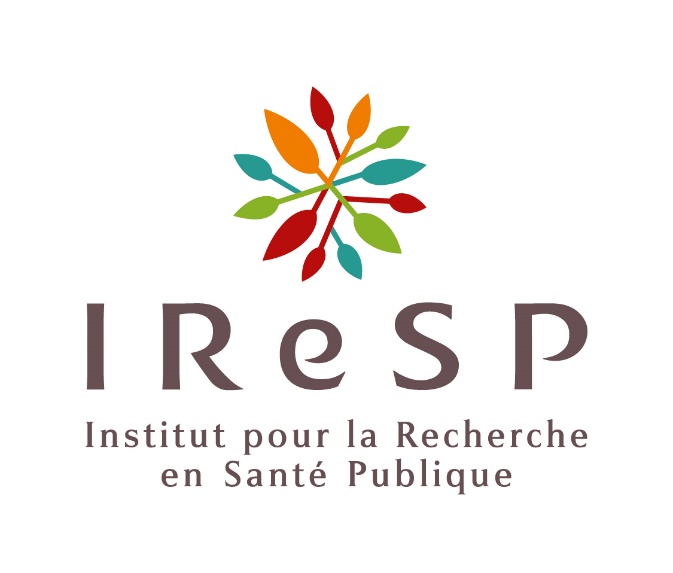 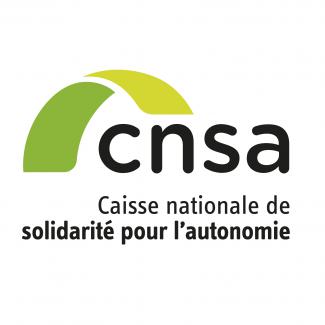 Merci de votre attention
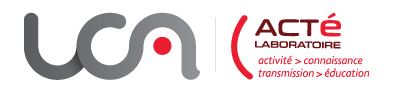 [Speaker Notes: A compléter éventuellement par d’autres logos.]